Ühistranspordi abimeesAgentorienteeritud modelleerimine ja multiagentsüsteemid
Margus Hanni
Hannes Rootsi
Anneli Hallik
1
Millega tegu
- Mobiilne rakendus, 
- mis abistab jõudmast punktist A punkti B 
- kiiresti ja mugavalt 
- kasutades selleks ühistranspordi võimalusi.
2
Agendimudel 		1/6
3
Agendimudel 		2/6
4
Agendimudel 		3/6
5
Agendimudel 		4/6
6
Agendimudel 		5/6
7
Agendimudel 		6/6
8
Suhtlusmudel
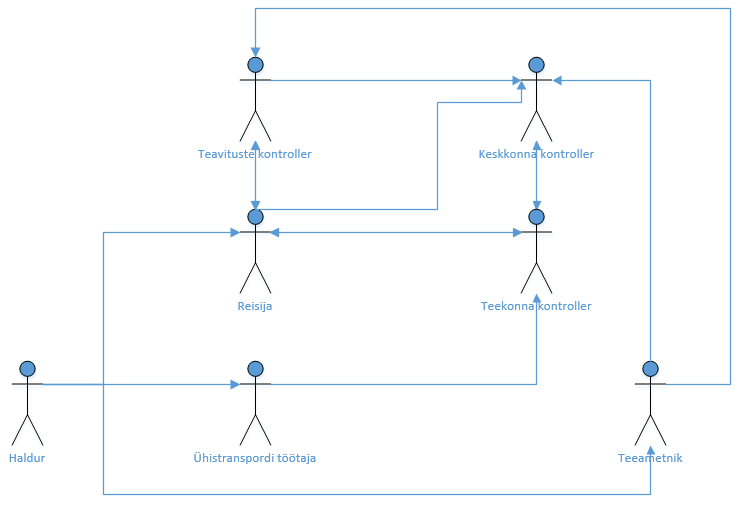 9
Koostoime mudel 1/3Reisija ja teavituse kontrolleri vaheline suhtlus
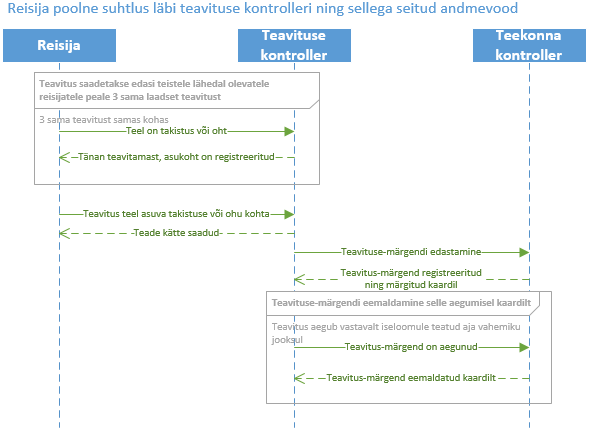 10
Koostoime mudel 2/3Reisija ja teekonna kontrolleri vaheline suhtlus
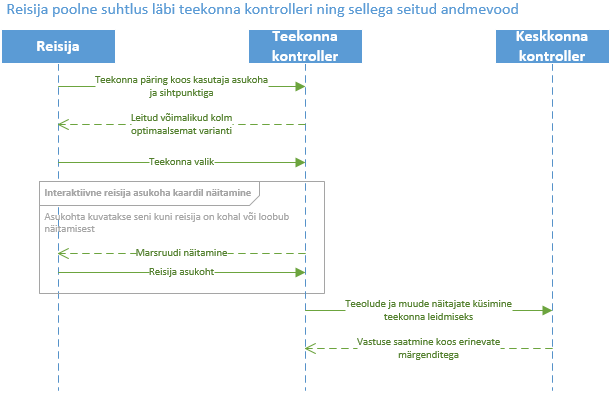 11
Koostoime mudel 3/3Reisija ja keskkonna kontrolleri vaheline suhtlus
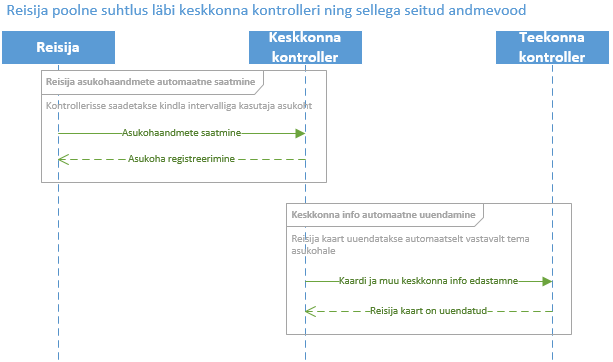 12
Teabe mudel
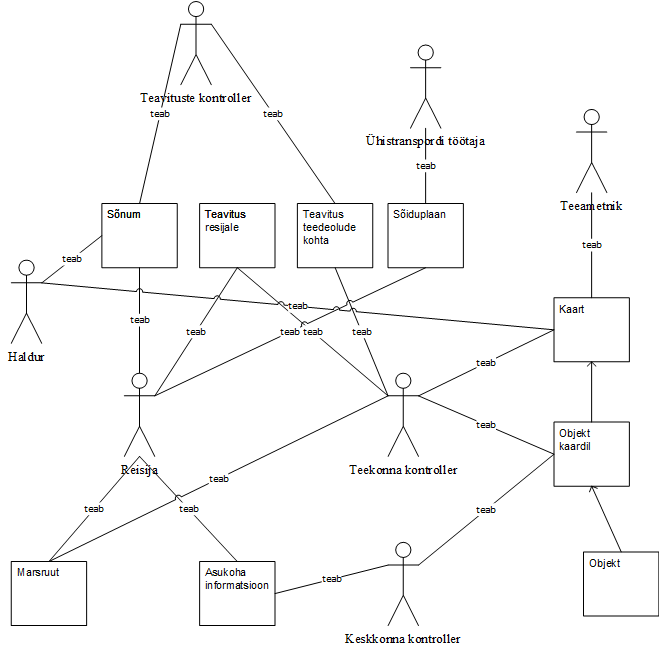 13
Stsenaarium 1
14
Stsenaarium 1
15
Stsenaarium 2
16
Stsenaarium 2
17
Stsenaarium 3
18
Stsenaarium 3
19
Stsenaarium 4
20
Stsenaarium 4
21
Stsenaarium 5
22
Stsenaarium 5
23
Stsenaarium 6
24
Stsenaarium 6
25
Stsenaarium 7
26
Stsenaarium 7
27
Aitäh!
28